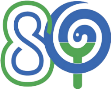 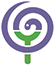 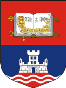 ID card
Research groups of
Faculty of pharmacy
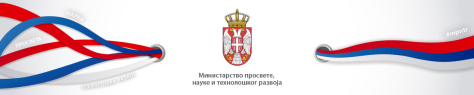 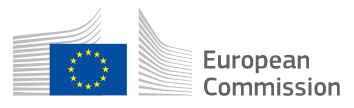 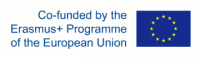 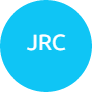 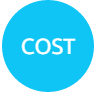 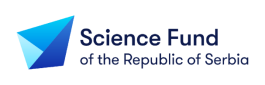 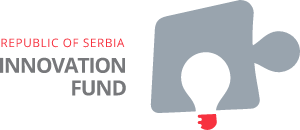 University of belgrade
 
Faculty of pharmacy
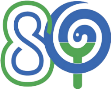 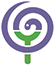 Above 80 years of a high-level education.  
Part of the University of Belgrade, the oldest one in Republic of Serbia.  
A  long tradition in research in several scientific fields.
In the subject of Pharmacy & Pharmaceutical Sciences, University of Belgrade was among 200 best universities in 2018 (Shanghai Ranking's), and among 500 best universities in 2020, scored by the No of publications in Q1 scientific journals.
Department of Pharmacy was first founded at the Faculty of Medicine of University of Belgrade on 24 October 1939. The Faculty of Pharmacy became an independent higher education institution on 19 October 1945. For a number of years the courses were taught in the facilities of the Faculty of Medicine, and in September 1991 the Faculty of Pharmacy
moved to its own building.
Equipment
Equipment catalogue(link)
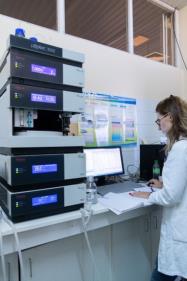 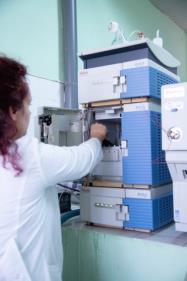 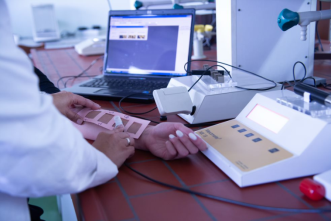 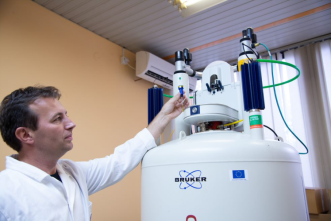 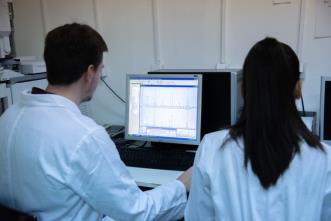 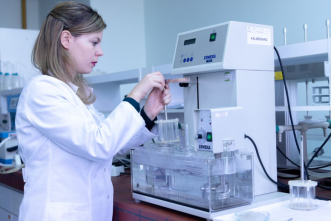 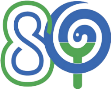 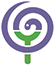 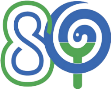 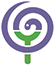 Center for Stem Cell Research and Drug  Development…
Researchareas
Pharm.
Technology/
Cosmetology
Materials  and Chemical  Technology
Social  Pharmacy and  Pharmacy  Practice
Plant Sciences
PHARMACY
Food Science and Nutrition
Biomedicine  (Pharmacology,      Pharmaco-kinetics...)
Chemistry
Medicinal  Biochemistry
(Eco)Toxicology
Mathematics
Physics
(Micro)Biology  Genetics  Immunology
Researchgroups (RG)
RG Prof. Anđelija Malenović (Drug Analysis)
RG Prof. Slađana Šobajić (Bromatology)
RG Assoc. Prof. Katarina Nikolić (Pharmaceutical Chemistry)
RG Prof. Slavica Erić (Pharmaceutical Chemistry)
RG Asst. Prof. Vladimir Dobričić (Pharmaceutical Chemistry) 
RG Prof. Snežana Savić (Pharmaceutical Technology and Cosmetology)
RG Prof. Svetlana Ibrić (Pharmaceutical Technology and Cosmetology)
RG Prof. Nada Kovačević (Pharmacognosy)
RG Prof. Branislava Miljković (Pharmacokinetics and Clinical Pharmacy)
RG Prof. Miroslav Savić (Pharmacology)
RG Prof. Radica Stepanović-Petrović (Pharmacology)
RG Assoc. Prof. Aleksandra Janošević-Ležaić (Physical Chemistry)
RG Prof. Neli Kristina Todorović Vasović (Physics and Mathematics)
RG Asst. Prof. Marin Jukić (Physiology)
RG Prof. Vesna Pešić (Physiology)
RG Prof. Svetlana Ignjatović (Medical Biochemistry)
RG Prof. Jelena Antić Stanković (Microbiology)
RG Prof. Vladimir Savić (Organic Chemistry)
RG Prof. Biljana Spremo-Potparević (Pathobiology)
RG Prof. Gordana Leposavić (Pathobiology)
RG Prof. Dušanka Krajnović (Social Pharmacy)
RG Prof. Biljana Antonijević (Toxicology)
RG Asst. Prof. Aleksandra Buha Đorđević (Toxicology)
International Research Projects
University of Belgrade - Faculty of Pharmacy is/was involved in realization of:

2 projects from the program Horizon 2020 (Prof. Miroslav Savić, Asst. Prof. Marin Jukić),
27 COST (European Cooperation in Science and Technology) actions (link),
1 Research and development project with People's Republic of China (Assoc. Prof. Danijela Đukić Ćosić/RG Prof. Biljana Antonijević)
2 CEEPUS (Central European Exchange Program for University Studies) projects (Prof. Jelena Kotur Stevuljević, Prof. Jelena Parojčić),
3 JRC (Joint Research Centre) projects (Prof. Snežana Savić),
1 FDA-supported project (Assoc. Prof. Sandra Cvijić/RG of Prof. Svetlana Ibrić),
6 bilateral projects with Federal Republic of Germany (Prof. Snežana Savić, Assoc. Prof. Ana Protić, Prof. Svetlana Ibrić),
4 bilateral projects with Republic of Slovenia (Asst. Prof. Vladimir Dobričić, Assoc. Prof. Biljana Otašević, Assoc. Prof. Danijela Đukić-Ćosić, Assoc. Prof. Katarina Vučićević),
3 bilateral projects with Republic of Austria (Prof. Brižita Đorđević and Asst. Prof. Nevena Ivanović, Prof. Miroslav Savić),
2 bilateral projects with People's Republic of China (Prof. Aleksandra Novaković, Assoc. Prof. Sandra Cvijić/RG of Prof. Svetlana Ibrić),
1 bilateral project with Republic of France (Assoc. Prof. Katarina Nikolić),
1 bilateral project with Republic of Italy (Prof. Biljana Potparević),
1 bilateral project with Republic of Croatia (Prof. Biljana Antonijević),
1 Deutsche Forschungsgemeinschaft (DFG) project (Assoc. Prof. Katarina Nikolić),
ERASMUS+ (link) i ReFEEHS (link) projects.
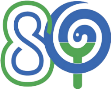 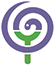 National Research Projects
University of Belgrade – Faculty of Pharmacy was a coordinator of 15 national research projects funded by the Ministry-RS: 12 projects in the field of basic research and 3 projects in the field of technological development; in addition, our teaching/research staff  was involved into 32 national research projects led by some other scientific institution (basic research,  technological development, interdisciplinary research): currently, supported by Ministry of Education, Science and Technological Development through institutional funding of Faculty of Pharmacy as accredited Scientific Research Organization (SRO).
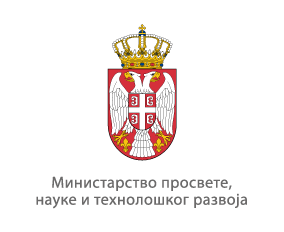 More than 150 researchers from the teaching personnel, and 39 researchers, mostly PhD  students, are involved in the National Research.
National Research Projects
University of Belgrade - Faculty of Pharmacy is/was involved in realization of:

4 projects from the Proof of Concept program of The Innovation Fund of the Republic of Serbia (Assoc. Prof. Marina Odalović, Prof. Zorica Vujić, Prof. Snežana Savić, Prof. Vesna Spasojević Kalimanovska),
4 projects from the Serbian Science and Diaspora Collaboration program of The Science Fund of the Republic of Serbia (Prof. Gordana Leposavić, Assoc. Prof. Brankica Filipić, Assist. Tamara Gojković, Prof. Vladimir Savić),
2 projects from the PROMIS (Program for excellent projects of young researchers) program of The Science Fund of the Republic of Serbia (Asst. Prof. Marin Jukić, Asst. Prof. Aleksandra Buha Đorđević),
1 project from the Collaborative Grant Scheme Program of The Innovation Fund of the Republic of Serbia (Prof. Vladimir Savić),
1 project of The Center for the Promotion of Science (Assoc. Prof. Brankica Filipić, Asst. Prof. Aleksandra Buha Đorđević and Asst. Prof. Ivan Jančić),
project within Pokreni se za nauku initiative (Asst. Prof. Marin Jukić),
2 innovation vouchers (Prof. Marina Milenković, assist. Tamara Gojković, PhD).
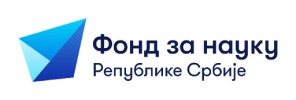 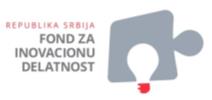 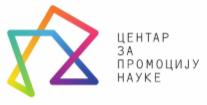 Research groupprof. Anđelija Malenović
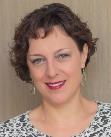 Drug Analysis
Research groupprof. Anđelija Malenović
Full bibliography: Faculty of Pharmacy Repository - FarFaR (link)
Research groupprof. Slađana Šobajić
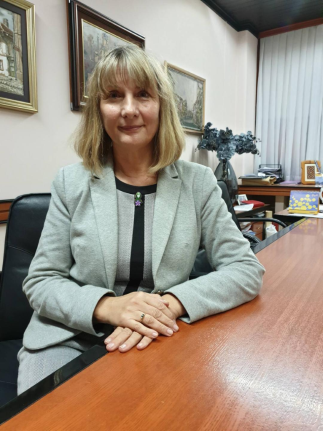 BROMATOLOGy
Research groupprof. Slađana Šobajić
Full bibliography: Faculty of Pharmacy Repository - FarFaR (link)
Research groupAssoc. Prof. Katarina Nikolić
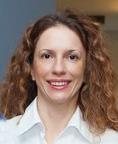 Pharmaceutical Chemistry
Mr. Pharm. Dušan Ružić, Teaching Assistant
Mr. Pharm. Nemanja Đoković, Teaching Assistant
Mr. Pharm. Milica Radan, Teaching Assistant
Mr. Pharm. Darija Obradović, Teaching Assistant
Research group
Assoc. Prof. Katarina Nikolić
Full bibliography: Faculty of Pharmacy Repository - FarFaR (link)
Research groupProf. Slavica Erić
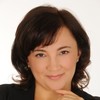 Pharmaceutical Chemistry
Full bibliography: Faculty of Pharmacy Repository - FarFaR (link)
Research groupAsst. Prof. Vladimir Dobričić
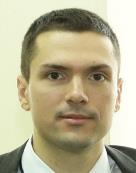 Pharmaceutical Chemistry
Research group
Asst. Prof. Vladimir Dobričić
Full bibliography: Faculty of Pharmacy Repository - FarFaR (link)
Research group
prof. Snežana Savić
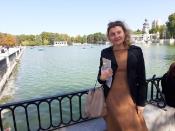 Pharmaceutical Technology
AND cosmetology
Coworkers through the institutional funding:
Dr. Danina Krajišnik, Associate Professor
Dr. Bojan Čalija, Associate Professor 
Dr. Milica Lukić, Assistant Professor
Mr. Pharm. Nevena Pajić
External members/PhD students:
Olivera Drulović (sholarship by MESTD RS)
Milica Todorović
Milica Aranđelović
Miroslav Jevtić
Mirjana Timotijević
Research groupprof. Snežana Savić
Full bibliography: Faculty of Pharmacy Repository - FarFaR (link)
Research group
Prof. Svetlana Ibrić
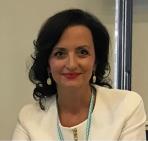 Pharmaceutical Technology
AND COSMETOLOGY
Dr. Milica Drašković, Teaching Assistant
Mr. Pharm. Marijana Madžarević, Research Assistant
Mr. Pharm. Ivana Vasiljević, Research Assistant
Mr. Pharm. Jelisaveta Ignjatović, Research Assistant
Mr. Pharm. Ivana Kurćubić, Research Assistant
Mr. Pharm. Ana Ćirić, Research Trainee
Mr. Pharm. Erna Turković, Research Trainee
Mr. Pharm. Nikola Pešić, Research Trainee
Research group
Prof. Svetlana Ibrić
Full bibliography: Faculty of Pharmacy Repository - FarFaR (link)
Research group
prof. nada kovačević
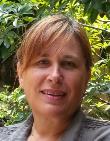 PHARMACOGNOSY
Dr. Mirjana Marčetić, Assistant Professor
Dr. Danilo Stojanović, Assistant Professor *
Dr. Jelena Kukić-Marković, Teaching Assistant
Dr. Jelena Arsenijević, Research Associate
Dr. Stevan Samardžić, Research Associate
Dr. Ljuboš Ušjak, Research Associate
Dr. Violeta Milutinović, Research Assistant
MSc. Biol. Miloš Zbiljić, Teaching Assistant *
Mr. Pharm. Jelena Radović, Research Trainee
Mr. Pharm. Aleksandra Leković, Research Trainee
Research groupprof. nada kovačević
Selected publications
Marčetić M, Kovačević N, Lakušić D, Lakušić B. Habitat-related variation in composition of the essential oil of Seseli rigidum Waldst. & Kit. (Apiaceae). Phytochemistry 2017; 135: 80-592. doi:10.1016/j.phytochem.2016.12.004
Omar E, Pavlović I, Drobac M, Branković S, Stojanović M, Kovačević N. Chemical composition and spasmolytic activity of Cymbopogon nervatus (Hochst.) Chiov. (Poaceae) essential oil. Industrial Crops and Products 2017; 91: 249-254. doi: 10.1016/j.indcrop.2016.07.013
Suručić R, Kundaković T, Drakul D, Lakušić B, Milovanović S, Kovačević N. Variations in chemical composition, vasorelaxant and angiotensin I-converting enzyme inhibitory activities of essential oil from aerial parts of Seseli pallasii Besser (Apiaceae). Chemistry & Biodiversity 2017; 14(5): e1600407. doi: 10.1002/cbdv.201600407
Milutinović V, Niketić M, Krunić A, Nikolić D, Petković M, Ušjak Lj, Petrović S. Sesquiterpene lactones from the methanol extracts of twenty-eight Hieracium species from the Balkan Peninsula and their chemosystematic significance. Phytochemistry 2018; 154: 19-30. doi: 10.1016/j.phytochem.2018.06.008
Petrović S, Ušjak Lj, Milenković M, Arsenijević J, Drobac M, Drndarević A, Niketić M. Thymus dacicus as a new source of antioxidant and antimicrobial metabolites. Journal of Functional Foods 2017; 28: 114-121. doi: 10.1016/j.jff.2016.11.007
Petrović S, Drobac M, Ušjak Lj, Filipović V, Milenković M, Niketić M. Volatiles of roots of wild-growing and cultivated Armoracia macrocarpa and their antimicrobial activity, in comparison to horseradish, A. rusticana. Industrial Crops and Products 2017; 109: 398-403. doi: 10.1016/j.indcrop.2017.08.056
Samardžić S, Arsenijević J, Božić D, Milenković M, Tešević V, Maksimović Z. Antioxidant, anti-inflammatory and gastroprotective activity of Filipendula ulmaria (L.) Maxim. and Filipendula vulgaris Moench. Journal of Ethnopharmacology 2018; 213: 132-137. doi: 10.1016/j.jep.2017.11.013
Popović V, Heyerick A, Petrovic S, Van Calenbergh S, Karalic I, Niketic M, Deforce D. Sesquiterpene lactones from the extracts of two Balkan endemic Laserpitium species and their cytotoxic activity. Phytochemistry 2013; 87: 102-111. doi: 10.1016/j.phytochem.2012.11.011
Škobić S, Marčetić MD, Kundaković-Vasović T, Crnobarac J. Nitrogen fertilization and the essential oils profile of the rhizomes of different sweet flag populations (Acorus calamus L.). Industrial Crops and Products 2019; 142: 111871. doi: 10.1016/j.indcrop.2019.111871
Kolundžić M, Grozdanić NÐ, Dodevska M, Milenković M, Sisto F, Miani A, Farronato G, Kundaković T. Antibacterial and cytotoxic activities of wild mushroom Fomes fomentarius (L.) Fr., Polyporaceae. Industrial Crops and Products 2016; 79: 110-115. doi: 10.1016/j.indcrop.2015.10.030
Tošić S,  Stojičić D, Slavkovska V, Mihailov‑Krstev T, Zlatković B, Budimir S, Uzelac B. Phytochemical composition and biological activities of native and in vitro‑propagated Micromeria croatica (Pers.) Schott (Lamiaceae). Planta 2019; 249: 1365-1377. doi: 10.1007/s00425-018-03071-5
Milenković M, Stošović J, Slavkovska V:  Synergy between essential oils of Calamintha species (Lamiaceae) and antibiotics. Natural Product Communications 2018; 13 (3): 371-374.
Slavkovska V, Lakušić B, Lakušić D, Jančić R. Leaf and stem anatomy of Micromeria Benth. species from the Central part of the Balkan Peninsula. Biologia 2017; 72(3): 277-291. doi: 10.1515/biolog-2017-0029
Arsenijević J, Drobac M, Šoštarić I, Ražić S, Milenković M, Couladis M, Maksimović Z. Bioactivity of herbal tea of Hungarian thyme based on the composition of volatiles and polyphenolics. Industrial crops and products 2016; 89: 14-20. doi: 10.1016/j.indcrop.2016.04.046
Samardžić S, Tomić M, Pecikoza U, Stepanović-Petrović R, Maksimović Z. Antihyperalgesic activity of Filipendula ulmaria (L.) Maxim. and Filipendula vulgaris Moench in a rat model of inflammation. Journal of Ethnopharmacology 2016; 193: 652-656. doi: 10.1016/j.jep.2016.10.024
Ušjak LJ, Milutinović VM, Đorđić Crnogorac MJ, Stanojković TP, Niketić MS, Kukić‐Marković JM, Petrović SD. Barks of three wild Pyrus taxa: phenolic constituents, antioxidant activity, and in vitro and in silico investigations of α‐amylase and α‐glucosidase inhibition. Chemistry & Biodiversity 2021; 18(10): e2100446. doi: 10.1002/cbdv.202100446
Drobac M, Petrović S, Milenković M, Couladis M, Kukić-Marković J, Niketić M. Composition and antimicrobial properties of essential oils of Laser trilobum rhizomes and fruits. Natural product communications 2017; 12(3): 1934578X1701200335.
Milutinović V, Pecikoza U, Tomić M, Stepanović-Petrović R, Niketić M, Ušjak L, Petrović S. Investigation of antihyperalgesic and antiedematous activities of three Hieracium species. Natural Product Research 2020:1-5. doi: 10.1080/14786419.2020.1768086
Mićović T, Topalović D, Živković L, Spremo-Potparević B, Jakovljević V, Matić S, Popović S, Baskić D, Stešević D, Samardžić S, Stojanović D, Maksimović Z. Antioxidant, antigenotoxic and cytotoxic activity of essential oils and methanol extracts of Hyssopus officinalis L. subsp. aristatus (Godr.) Nyman (Lamiaceae). Plants 2021; 10(4): 711. doi: 10.3390/plants10040711
Ilić MD, Marčetić MD, Zlatković BK, Lakušić BS, Kovačević NN, Drobac MM. Chemical composition of volatiles of eight Geranium L. species from Vlasina Plateau (south eastern Serbia). Chemistry & Biodiversity 2020; 17(2): e1900544. doi: 10.1002/cbdv.201900544
Kolundžić M, Stanojković T, Radović J, Tačić A, Dodevska M, Milenković M, Sisto F, Masia C, Farronato G, Nikolić V, Kundaković T. Cytotoxic and antimicrobial activities of Cantharellus cibarius Fr.(Cantarellaceae). Journal of Medicinal Food 2017; 20(8): 790-796. doi: 10.1089/jmf.2016.0176
Arsenijević J, Drobac M, Šoštarić I, Jevđović R, Živković J, Ražić S, Moravčević Đ, Maksimović Z. Comparison of essential oils and hydromethanol extracts of cultivated and wild growing Thymus pannonicus All. Industrial Crops and Products 2019;130: 162-169. doi: 10.1016/j.indcrop.2018.12.055
Zbiljić M, Lakušić B, Marčetić M, Bogdanović S, Lakušić D. Morphological and chemical evidence of Teucrium× rohlenae K. Malý (Lamiaceae), a new hybrid in Croatia. Acta Botanica Croatica 2021; 80(1): 48-55. doi: 10.37427/botcro-2020-033
Ušjak L, Petrović S, Drobac M, Soković M, Stanojković T, Ćirić A, Niketić M. Essential oils of three cow parsnips–composition and activity against nosocomial and foodborne pathogens and food contaminants. Food & Function 2017; 8(1): 278-290.
Full bibliography: Faculty of Pharmacy Repository - FarFaR (link)
Research group
Prof. Branislava Miljković
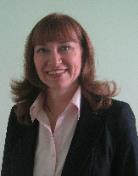 Pharmacokinetics and Clinical Pharmacy
Dr. Milica Ćulafić, Teaching Assistant
Dr. Milena Kovačević, Teaching Assistant
Mr. Pharm. Maša Roganović, Teaching Assistant 
Mr. Pharm. Ana Homšek, Teaching Assistant
Research group
Prof. Branislava Miljković
Selected publications

Milenković B, Šuljagić V, Perić A, Dragojević-Simić V, Tarabar O, Milanović M, Putić V, Tomić D, Miljković B, Vezmar Kovačević S. Outcomes of Clostridioides difficile infection in adult cancer and non-cancer patients hospitalised in a tertiary hospital: a prospective cohort study. Eur J Hosp Pharm. 2021:ejhpharm-2020-002574.
Jayachandran P, Garcia-Cremades M, Vučićević K, Bumpus NN, Anton P, Hendrix C, Savić R. A Mechanistic In Vivo/Ex Vivo PharmacokineticPharmacodynamic Model of Tenofovir for HIV Prevention. CPT Pharmacometrics Syst Pharmacol. 2021; 10(3): 179-87.
Kovacevic T, Kovacevic SV, Stanetic M, Kovacevic P, Miljkovic B. Impact of pharmacist's intervention on decreasing erlotinib interactions in the treatment of lung cancer patients in low resource settings. J Oncol Pharm Pract. 2021;27(2):350-358. 
Ćulafić M, Vezmar-Kovačević S, Dopsaj V, Oluić B, Bidžić N, Miljković B, Ćulafić Đ. Pentoxifylline with metformin treatment improves biochemical parameters in patients with nonalcoholic steatohepatitis. J Med Biochem. 2020;39(3):290-298.
Kovacevic T, Miljkovic B, Kovacevic P, Dragic S, Momcicevic D, Avram S, Jovanovic M, Vucicevic K. Population pharmacokinetic model of Vancomycin based on therapeutic drug monitoring data in critically ill septic patients. J Crit Care. 2020;55:116-121.
Jovanović M, Vučićević K, Miljković B. Understanding variability in the pharmacokinetics of atypical antipsychotics - focus on clozapine, olanzapine and aripiprazole population models. Drug Metab Rev. 2020;52(1):1-18.
Kovačević M, Vezmar Kovačević S, Radovanović S, Stevanović P, Miljković B. Potential drug-drug interactions associated with clinical and laboratory findings at hospital admission. Int J Clin Pharm. 2020;42(1):150-157.
Kovačević M, Vezmar Kovačević S, Radovanović S, Stevanović P, Miljković B. Adverse drug reactions caused by drug-drug interactions in cardiovascular disease patients: introduction of a simple prediction tool using electronic screening database items. Curr Med Res Opin. 2019;35(11):1873-1883.
Culafic M, Vezmar Kovacevic S, Dopsaj V, Stulic M, Vlaisavljevic Z, Miljkovic B, Culafic D. A Simple Index for Nonalcoholic Steatohepatitis-HUFA-Based on Routinely Performed Blood Tests. Medicina (Kaunas). 2019;55(6):243.
Golubović B, Vučićević K, Radivojević D, Kovačević SV, Prostran M, Miljković B. Exploring Sirolimus Pharmacokinetic Variability Using Data Available from the Routine Clinical Care of Renal Transplant Patients - Population Pharmacokinetic Approach. J Med Biochem. 2019;38(3):323-331.
Pejčić Z, Vučićević K, García-Arieta A, Miljković B. Adjusted indirect comparisons to assess bioequivalence between generic clopidogrel products in Serbia. Br J Clin Pharmacol. 2019;85(9):2059-2065.
Erika Wallender, Katarina Vucicevic, Prasanna Jagannathan, Liusheng Huang, Paul Natureeba, Abel Kakura, Mary Muhindo, Mirium Nakalembe, Diane Havlir, Moses Kamya, Francesca Aweeka, Grant Dorsey, Philip J. Rosenthal, Radojka M. Savic. Predicting optimal dihydroartemisinin-piperaquine regimens to prevent malaria during pregnancy for HIV-infected women receiving efavirenz. J Infect Dis 2018; 217(6): 964-72.
Topić Vučenović V, Rajkovača Z, Jelić D, Stanimirović D, Vuleta G, Miljković B, Vučićević K. Investigation of factors influencing radioiodine (131I) biokinetics in patients with benign thyroid disease using nonlinear mixed effects approach. Eur J Clin Pharmacol. 2018;74(8):1037-1045.
Vučićević KM, Miljković BR, Golubović BC, Jovanović MN, Vezmar Kovačević SD, Ćulafić MD, Kovačević MM, de Gier JJ. Expectations, concerns, and needs of patients who start drugs for chronic conditions. A prospective observational study among community pharmacies in Serbia. Eur J Gen Pract. 2018;24(1):19-25.
Kovačević SV, Miljković B, Ćulafić M, Kovačević M, Golubović B, Jovanović M, Vučićević K, de Gier JJ. Evaluation of drug-related problems in older polypharmacy primary care patients. J Eval Clin Pract. 2017;23(4):860-865.
Ilić V, Bogićević D, Miljković B, Ješić M, Kovačević M, Prostran M, Kovačević SV. Duration of valproic acid monotherapy correlates with subclinical thyroid dysfunction in children with epilepsy. Epileptic Disord. 2016;18(2):181-186.
Golubovic B, Prostran M, Miljkovic B, Vucicevic K, Radivojevic D, Grabnar I. Population Pharmacokinetic Approach of Immunosuppressive Therapy in Kidney Transplant Patients. Curr Med Chem. 2016;23(19):1998-2011.
Jovanović M, Sokić D, Grabnar I, Vovk T, Prostran M, Erić S, Kuzmanovski I, Vučićević K, Miljković B. Application of Counter-propagation Artificial Neural Networks in Prediction of Topiramate Concentration in Patients with Epilepsy. J Pharm Pharm Sci. 2015;18(5):856-862.
Full bibliography: Faculty of Pharmacy Repository - FarFaR (link)
Research group
PROF. Miroslav Savić
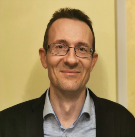 Pharmacology
External collaborators:
Dr. Siniša Karasek
Dr. Aleksandar Obradović
Dr. Vanja Todorović
Anja Santrač
Milica Gajić Bojić
Research group
PROF. Miroslav Savić
Full bibliography: Faculty of Pharmacy Repository - FarFaR (link)
Research group
Prof. Radica Stepanović-Petrović
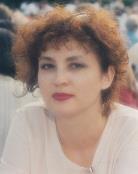 Pharmacology
Research group
Prof. Radica Stepanović-Petrović
Selected publications

Micov AM, Tomić MA, Todorović MB, Vuković MJ, Pecikoza UB, Jasnic NI, Djordjevic JD, Stepanović-Petrović RM. Vortioxetine reduces pain hypersensitivity and associated depression-like behavior in mice with oxaliplatin-induced neuropathy. Prog Neuropsychopharmacol Biol Psychiatry. 2020;103:109975. (IF=5.067/2020)
Tomić M, Pecikoza U, Micov A, Vučković S, Stepanović-Petrović R. Antiepileptic drugs as analgesics/adjuvants in inflammatory pain: current preclinical evidence. Pharmacol Ther. 2018;192:42-64. (IF= 12.310/2020)
Pecikoza UB, Tomić MA, Micov AM, Stepanović-Petrović RM. Metformin Synergizes With Conventional and Adjuvant Analgesic Drugs to Reduce Inflammatory Hyperalgesia in Rats. Anesth Analg. 2017;124:1317-1329. (IF= 5.108/2020)
Tomić MA, Pecikoza UB, Micov AM, Stepanović-Petrović RM. The Efficacy of Eslicarbazepine Acetate in Models of Trigeminal, Neuropathic, and Visceral Pain: The Involvement of 5-HT1B/1D Serotonergic and CB1/CB2 Cannabinoid Receptors. Anesth Analg. 2015;121:1632-9. (IF= 5.108/2020)
Stepanović-Petrović RM, Micov AM, Tomić MA, Kovačević JM, Bošković BD. Antihyperalgesic/antinociceptive effects of ceftriaxone and its synergistic interactions with different analgesics in inflammatory pain in rodents. Anesthesiology. 2014;120:737-750. (IF= 7.892/2020)
Stepanović-Petrović RM, Micov AM, Tomić MA, Ugrešić ND. The local peripheral antihyperalgesic effect of levetiracetam and its mechanism of action in an inflammatory pain model. Anesth Analg. 2012;115:1457-66. (IF= 5.108/2020)
Micov A, Tomić M, Popović B, Stepanović-Petrović R. The antihyperalgesic effect of levetiracetam in an inflammatory model of pain in rats: mechanism of action. Br J Pharmacol. 2010;161:384-392. (IF=8.379/2020)
Stepanović-Petrović RM, Tomic MA, Vuckovic SM, Paranos S, Ugresic ND, Prostran MS, Milovanovic S, Boskovic B. The antinociceptive effects of anticonvulsants in a mouse visceral pain model. Anesth Analg. 2008;106:1897-903. (IF= 5.108/2020)
Vucković SM, Tomić MA, Stepanović-Petrović RM, Ugresić N, Prostran MS, Bosković B. The effects of alpha2-adrenoceptor agents on anti-hyperalgesic effects of carbamazepine and oxcarbazepine in a rat model of inflammatory pain. Pain. 2006;125:10-9. (IF= 6.961/2020)
Tomić MA, Vučković SM, Stepanović-Petrović RM, Ugrešić N, Prostran MS, Bošković B. The anti-hyperalgesic effects of carbamazepine and oxcarbazepine are attenuated by treatment with adenosine receptor antagonists. Pain. 2004;111:253-260. (IF= 6.961/2020)
Full bibliography: Faculty of Pharmacy Repository - FarFaR (link)
Research group
Asst. Prof. Aleksandra 
Janošević-ležaić
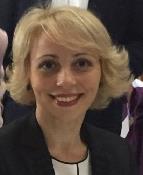 Physical Chemistry
Research group
Assist. Prof. Aleksandra Janošević-ležaić
Selected publications
D Janićijević, S Uskoković-Marković, D Ranković, M Milenković, A Jevremović, B Nedić Vasiljević, M Milojević-Rakić, D Bajuk-Bogdanović, Double active BEA zeolite/silver tungstophosphates – Antimicrobial effects and pesticide removal. Science of the Total Environment, 2020, 735, 139630. 
Z Jovanović, Ž Mravik, D Bajuk-Bogdanović, S Jovanović, S Marković, M Vujković, J Kovač, D Vengust, S Uskoković-Marković, I Holclajtner-Antunović. Self-limiting interactions in 2D–0D system: A case study of graphene oxide and 12-tungstophosphoric acid nanocomposite. Carbon, 156, 2020, 166-178.
I Holclajtner-Antunović, S Uskoković-Marković, A Popa, A Jevremović, B Nedić Vasiljević, M Milojević-Rakić, D Bajuk-Bogdanović. Ethanol dehydration over Keggin type tungstophosphoric acid and its potassium salts supported on carbon. Reaction Kinetics, Mechanisms and Catalysis 2019, 128(1), 121-137.
Kashima K., Fujisaki T., Serrano-Luginbühl S., Kissner R., Janošević Ležaić A., Bajuk-Bogdanović D., Ćirić-Marjanović G., Busato S., Ishikawa T., Walde P.: Effect of Template Type on the Trametes versicolor Laccase-Catalyzed Oligomerization of the Aniline D
Pašti I, Janošević Ležaić A., Gavrilov N., Ćirić-Marjanović G., Mentus S.: Nanocarbons derived from polymers for electrochemical energy conversion and storage. Synthetic Metals (2018) 246:267-281
Janošević Ležaić A., Bajuk-Bogdanović D., Radoičić M., M. Mirsky V., Ćirić-Marjanović G.: Influence of synthetic conditions on the structure and electrical properties of nanofibrous polyanilines and their nanofibrous carbonized forms, Synthetic Metals 214, (2016)
Pašti I., Janošević Ležaić A., Ćirić-Marjanović G., Mirsky V.: Resistive gas sensors based on the composites of nanostructured carbonized polyaniline and Nafion. Journal of Solid State Electrochemistry, 20(11), (2016) 3061-3069
Full bibliography: Faculty of Pharmacy Repository - FarFaR (link)
Research group
Prof. Neli Kristina Todorović Vasović
Physics and Mathematics
Full bibliography: Faculty of Pharmacy Repository - FarFaR (link)
Research group
ASST. PROF. Marin Jukić
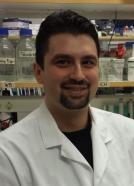 physiology
Research group
ASST. PROF. Marin Jukić
Full bibliography: Faculty of Pharmacy Repository - FarFaR (link)
Research groupProf. Vesna Pešić
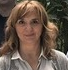 Physiology
Research groupProf. Vesna Pešić
Full bibliography: Faculty of Pharmacy Repository - FarFaR (link)
Research group
Prof. Svetlana Ignjatović
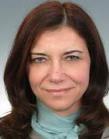 Medical Biochemistry
Research group
Prof. Svetlana Ignjatović
Full bibliography: Faculty of Pharmacy Repository - FarFaR (link)
Research group
prof. Jelena AntiĆ StankoviĆ
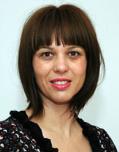 Microbiology
Research group
prof. Jelena AntiĆ StankoviĆ
Selected publications
Mirjana Antonijević-Nikolić, Jelena Antić Stanković, Branka Dražić, Sladjana Tanasković, New macrocyclic Cu(II) complex with bridge terephthalate: synthesis, spectral properties, in vitro cytotoxic and antimicrobial activity. Comparison with related complexes, J Mol Struct. 2019, 1184(15):41-48
Antonijević-Nikolić М, Dražić B, Antić-Stanković Ј, Tanasković S New mixed-ligand Ni(II) and Zn(II) macrocyclic complexes with bridged bicyclo-[2,2,1]-hept-5-en-endo-2,3-cis-dicarboxylate: synthesis, characterization, antimicrobial and cytotoxic activit, J. Serb. Chem. Soc. 2019; 841–13
Antonijevic Nikolic M, Antic Stankovic J, Tanaskovic S: Synthesis, characterization and in vitro antiproliferative and antibacterial studies of tetraazamacrocyclic complexes of Co(II) and Cu(II) with pyromellitic acid, J Coord Chem, 2018, 71(10): 1542-59
Perovic S, Veinovic G, Antic Stankovic J: A review on antibiotic resistance: origin and mechanisms of bacterial resistance as biological phenomenon, Genetika. 2018, 50(3): 1123-35
Milovic S , Kundakovic TD, Macic V, Antic-Stankovic J, Grozdanic N, Djuricic I, Stankovic I, Anti α-glucosidase, antitumour, antioxidative, antimicrobial activity, nutritive and health protective potential of some seaweeds from the Adriatic coast of Montenegro, Farmacia. 2017, 65 (5): 731-740
Damjanović Ana, Kalinić Marko, Tasić Gordana, Erić Slavica, Antić Stanković Jelena, Savić Vladimir: Synthesis, cytotoxicity and computational study of novel protoberberine derivatives, Journal of the Serbian Chemical Society,2016, 81 (2): 103–123
Matej S, Žižak Ž, Antić Stanković J, Prijatelj M, Turk S, Juranić Z, Mlinarić Rašćan I, Gobec S: Cinnamic Acid Derivates Induce Cell Cycle Arrest in Carcinoma Cell Lines, Medicinal chemistry, 2013, vol 9 (5), 633-641
Erić Slavica, Ke Song, Barata Teresa, Solmajer Tom, Antić Stanković Jelena, Juranić Zorica, Savić Vladimir, Zloh Mire: Target fishing and docking studies of the novel derivates of aryl-aminopyridines with potential anticancer activity, Biorganic & medical chemistry, 2012, vol 20 (17), 5220-5228 
Stanić Vojislav, Dimitrijević Suzana, Antić-Stanković Jelena, Mitrić Miodrag, Jokić Bojan, Plećaš Ilija, Raičević Slavica: Synthesis, characterization and antimicrobial activity of copper and zinc-doped hydroxyapatite nanopowders, Applied surface science, 2010, 256 (20), 6083-6089
Mirjana Antonijević-Nikolić, Jelena Antić-Stanković, Branka Dražić, Sladjana Tanasković, New macrocyclic Cu(II) complex with bridge terephthalate: synthesis, spectral properties, in vitro cytotoxic and antimicrobial activity. Comparison with related complexes, J Mole Struct. 2018, ISSN 0022-2860, https://doi.org/10.1016/j.molstruc.2018.10.027
Cirkovic I, Bozic DD, Draganic V, Lozo J, Beric T, Kojic M, Arsic B, Garalejic E, Djukic S, Stankovic S. Licheniocin 50.2 and Bacteriocins from Lactococcus lactis subsp. lactis biovar. diacetylactis BGBU1-4 inhibit biofilms of coagulase negative Staphylococci and Listeria monocytogenes clinical isolates. PLoS One. 2016; 11(12):e0167995. doi: 10.1371/journal.pone.0167995.
Samardžić S, Arsenijević J, Božić D, Milenković M, Tešević V, Maksimović Z. Antioxidant, anti-inflammatory and gastroprotective activity of Filipendula ulmaria (L.) Maxim. and Filipendula vulgaris Moench. Journal of Ethnopharmacology 2018;213:132-137. DOI 10.1016/j.jep.2017.11.013
Cirkovic I, Pavlovic B, Bozic DD, Jotic A, Bakic Lj, Milovanovic J. Antibiofilm effects of topical corticosteroids and intranasal saline in patients with chronic rhinosinusitis with nasal polyps depend on bacterial species and their biofilm-forming capacity. Eur Arch Otorhinolaryngol 2017 274:1897–1903. DOI 10.1007/s00405-017-4454-6
Cirkovic I, Jocic D, Bozic DD, Djukic S, Konstantinovic N, Radak Dj. The Effect of Vacuum-Assisted Closure Therapy on Methicillin-Resistant Staphylococcus aureus Wound Biofilms. ADV SKIN WOUND CARE 2018; 31(8):361-364.
Usjak D, Ivkovic B, Bozic DD, Boslovic L, Milenkovic M. Antimicrobial activity of novel chalcones and modulation of virulence factors in hospital strains of Acinetobacter baumannii and Pseudomonas aeruginosa. Microbial Pathogenesis 2019; 131:186-196.
Božić DD, Milenković MT, Ivković BM, Larsen AR, Ćirković IB. Inhibitory effect of newly-synthesized chalcones on hemolytic activity of methicillin-resistant Staphylococcus aureus. Polish Journal of Microbiology 2015; 64 (4): 379-382.
Miljkovic M, Jovanovic S, O'Connor PM, Mirkovic N, Jovcic B, Filipic B, Dinic M, Studholme DJ, Fira D, Cotter PD, Kojic M. Brevibacillus laterosporus strains BGSP7, BGSP9 and BGSP11 isolated from silage produce broad spectrum multi-antimicrobials. PLoS One. 2019 May 10;14(5):e0216773. doi: 10.1371/journal.pone.0216773. PMID: 31075157; PMCID: PMC6510442.
Lukić J, Strahinić I, Jovčić B, Filipić B, Topisirović L, Kojić M, Begović J. Different roles for lactococcal aggregation factor and mucin binding protein in adhesion to gastrointestinal mucosa. Appl Environ Microbiol. 2012 Nov;78(22):7993-8000.
Full bibliography: Faculty of Pharmacy Repository - FarFaR (link)
Research group
prof. Vladimir Savić
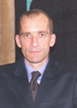 Organic Chemistry
Full bibliography: Faculty of Pharmacy Repository - FarFaR (link)
Research group
prof. Biljana Spremo-Potparević
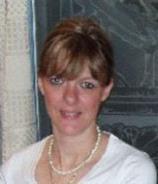 PATHOBiology
Research group
prof. Biljana Spremo-Potparević
Selected publications
Antigenotoxic and antioxidant potential of medicinal mushrooms (Immune Assist) against DNA damage induced by free radicals-an in vitro study.Živković L, Bajić V, Bruić M, Borozan S, Popić K, Topalović D, Santibanez J, Spremo-Potparević B. Mutat Res. 2019 Sep;845:403078. doi: 10.1016/j.mrgentox.2019.06.008. Epub 2019 Aug 1.
Dry olive leaf extract attenuates DNA damage induced by estradiol and diethylstilbestrol in human peripheral blood cells in vitro.Topalović D, Dekanski D, Spremo-Potparević B, Pirković A, Borozan S, Bajić V, Stojanović D, Giampieri F, Gasparrini M, Živković L. Mutat Res. 2019 Sep;845:402993. doi: 10.1016/j.mrgentox.2018.12.001. Epub 2018 Dec 21.
The X Files: "The Mystery of X Chromosome Instability in Alzheimer's Disease".Bajic VP, Essack M, Zivkovic L, Stewart A, Zafirovic S, Bajic VB, Gojobori T, Isenovic E, Spremo-Potparevic B. Front Genet. 2020 Jan 28;10:1368. doi: 10.3389/fgene.2019.01368. eCollection 2019. PMID: 32047510 Free PMC article. Review.
Review: cell cycle aberrations and neurodegeneration.Bonda DJ, Bajić VP, Spremo-Potparevic B, Casadesus G, Zhu X, Smith MA, Lee HG. Neuropathol Appl Neurobiol. 2010 Apr;36(2):157-63. doi: 10.1111/j.1365-2990.2010.01064.x. Epub 2010 Jan
Surface-modified TiO2 nanoparticles with ascorbic acid: Antioxidant properties and efficiency against DNA damage in vitro.Bajić V, Spremo-Potparević B, Živković L, Čabarkapa A, Kotur-Stevuljević J, Isenović E, Sredojević D, Vukoje I, Lazić V, Ahrenkiel SP, Nedeljković JM.Colloids Surf B Biointerfaces. 2017 Jul 1;155:323-331. doi: 10.1016/j.colsurfb.2017.04.032. Epub 2017 Apr 14.PMID: 28448902
Full bibliography: Faculty of Pharmacy Repository - FarFaR (link)
Research group
prof. Gordana Leposavić
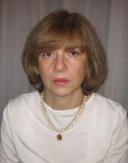 PathoBIOLOGy
Research group
prof. Gordana Leposavić
Full bibliography: Faculty of Pharmacy Repository - FarFaR (link)
Research group
PROF. Dušanka Krajnović
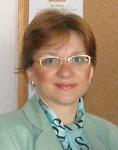 SOCIAL PHARMACY
Research group
PROF. Dušanka Krajnović
Selected publications
Timic J, Kotur-Stevuljevic J, Boeing H, Krajnovic D, Djordjevic B, Sobajic S. A cross-sectional survey of salty snack consumption among Serbian urban-living students and their contribution to salt intake. Nutrients 2020; 12, 3290; doi:10.3390/nu12113290 
Krajnović D, Jocić D. Experience and Attitudes Toward Informed Consent in Pharmacy Practice Research: Do Pharmacists Care? Science and Engineering Ethics. Sci Eng Ethics 2017; Dec;23(6):1529-1539. doi: 10.1007/s11948-016-9853-3. Epub 2016 
Krajnović D, Ubavić S, Bogavac-Stanojević N. Pharmacotherapy Literacy and Parental Practice in Use of Over-the-Counter Pediatric Medicines. Medicina 2019; 55: 80. doi: 10.3390/medicina55030080 
Krajnović, D.; Ubavić, S.; Bogavac-Stanojević, N. Pharmacotherapy Literacy of Parents in the Rural and Urban Areas of Serbia—Are There Any Differences? Medicina 2019; 55, 590. doi: 10.3390/medicina55090590 
M. Zekovic, M. Djekic-Ivankovic, M. Nikolic, M. Gurinovic, D. Krajnovic, and M. Glibetic. Validity of the Food Frequency Questionnaire Assessing the Folate Intake in Women of Reproductive Age Living in a Country without Food Fortification: Application of the Method of Triads. Nutrients 2017; Vol. 9, no. 2, p. 128. 
Stojković T, Marinković V, Manser T. Using Prospective Risk Analysis Tools to Improve Safety in Pharmacy Settings: A Systematic Review and Critical Appraisal. Journal of Patient Safety 2017, doi: 10.1097/PTS.0000000000000403
Stojković T, Marinković V, Jaehde U, Manser T. Using Failure mode and Effects Analysis to reduce patient safety risks related to the dispensing process in the community pharmacy setting, Research in Social & Administrative Pharmacy (2016), doi: 10.1016/j.sapharm.2016.11.009.
Helen M. Lloyd  Inger Ekman, Heather L. Rogers, Vítor Raposo, Paulo Melo, Valentina D. Marinkovic, Sandra C. Buttigieg, Einav Srulovici , Roman Andrzej Lewandowski and Nicky Britten, Supporting Innovative Person-Centred Care in Financially Constrained Environments: The WE CAREExploratory Health Laboratory Evaluation Strategy, Int. J. Environ. Res. Public Health 2020, 17(9), 3050; https://doi.org/10.3390/ijerph17093050
Fialová D, Laffon B, Marinković V, Tasić L, Doro P, Sόos G, Mota J, Dogan S, Brkić J, Teixeira JP, Valdiglesias V. Medication use in older patients and age-blind approach: narrative literature review (insufficient evidence on the efficacy and safety of drugs in older age, frequent use of PIMs and polypharmacy, and underuse  of highly beneficial nonpharmacological strategies). European Journal of Clinical  Pharmacology,2019:75;451466.
Stojkovic T, Rose O, Woltersdorf R, Marinkovic V, Manser T, Jaehde U. Prospective Systemic Risk Analysis of the Dispensing Process in German Community Pharmacies. The International Journal of Health Planning and Management 2017, doi: 10.1002/hpm.2479.
Tripković K, Šantrić Milićević M, Odalovic M. Gender Differences In Predictors Of Self-Medication With Tranquillizers And Sleeping Pills: Results Of The Population-Based Study In Serbia. Zdr Varst. 2020;59(1):47-56. DOI: 10.2478/sjph-2020-0007
Ceulemans M, Lupattelli A, Nordeng H, Odalovic M, Twigg M, Foulon V. Women’s Beliefs about Medicines and Adherence to Pharmacotherapy in Pregnancy: Opportunities for Community Pharmacists? Current Pharmaceutical Design 2019; doi: 10.2174/1381612825666190321110420
Tripković K, Nešković A, Janković J, Odalovic M. Predictors of self-medication in Serbian adult population: cross-sectional study. Int J Clin Pharm 2018; DOI: 10.1007/s11096-018-0624-x 
Odalović M, Milanković S, Holst L, Nordeng H, Heitmann K, Tasić Lj. Pharmacists counselling of pregnant women: Web-based, comparative study between Serbia and Norway. Midwifery 2016; Sept (40): 79–86. 
Odalović M, Tadić I, Lakić D, Nordeng H, Lupattelly A, Tasić Lj. Translation and Factor Analysis of Structural Models of the Edinburgh Postnatal Depression Scale in Pregnant and Postpartum Serbian women - Web-based Study. Womens Birth 2015. 28(3):e31-35
Lakic D, Stevic I, Odalovic M, Vezmar-Kovacevic S, Tadic I. Patients' willingness to pay for cognitive pharmacist services in community pharmacies. Croat Med J 2017; 58 (5): 364-71 
Kamusheva M, Manova M, Savova AT, Petrova GI, Mitov G, Harsányi A, Kalo Z, Márky K, Kawalec P, Angelovska B, Lakić D, Tesar T, Draganic P, Geitona M, Hatzikou M, Paveliu MS, Männik A. Comparative analysis of legislative requirements about patients’ access to biotechnological drugs for rare diseases in Central and Eastern European Countries. Frontiers in Pharmacology 2018; 9: 795
Milenković J, Lakić D. Analysis of the economic situation of the south east European pharmaceutical industry, J Med Econ 2020; 23(9): 932-9. 
Costa FA, Scullin C, Al-Taani G, Hawwa AF, Anderson C, Bezverhni Z, Binakaj Z, Cordina M, Foulon V, Garcia de Bikuña B, de Gier H, Granås AG, Grinstova O, Griese-Mammen N, Grincevicius J, Grinceviciene S, Kaae S, Kubiliene L, Mariño EL, Martins S, Modamio P, Nadin G, Nørgaard LS, Obarcanin E, Tadic I, Tasic L, McElnay JC, Hersberger KE, Westerlund T. Provision of pharmaceutical care by community pharmacists across Europe: Is it developing and spreading? J Eval Clin Pract. 2017;23(6):1336-47. 
Novak H, Tadić I, Falamić S, Ortner Hadžiabdić M. Pharmacists’ role, work practices, and safety measures against COVID-19: A comparative study. J Am Pharm Assoc. 2021; 61 (4): 398-407.
Pavlov-Dolijanovic S, Vujasinovic Stupar N, Zugic V, Ostojic P, Zekovic A, Zivanovic Radnic T, Jeremic I, Tadic I. Long-term effects of immunosuppressive therapy on lung function in scleroderma patients. Clin Rheumatol. 2018;37(11):3043-50.
Tadic I, Vujasinovic Stupar N, Tasic L, Stevanovic D, Dimic A, Stamenkovic B, Stojanovic S, Milenkovic S. Validation of the osteoporosis quality of life questionnaire QUALEFFO-41 for the Serbian population. Health Qual Life Outcomes 2012;10:74. 
Tadic I, Stevanovic D, Tasic LJ, Vujasinovic-Stupar N. Development of a Short Version of the Osteoporosis Knowledge Assessment Tool. Women Health 2012;52(1):18-31. 
Dragana Lakić, Ljiljana Tasić, Mitja Kos, Guenka Petrova, Assena Stoimenova, Dušanka Krajnović. Pharmacy network and access to medicines in selected eastern European countries: comparative analysis. Croatian Medical Journal  2012; 53: 53-9
Full bibliography: Faculty of Pharmacy Repository - FarFaR (link)
Research group
prof. Biljana AntonijeviĆ
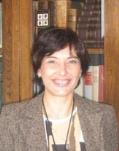 TOXICOLOGY
Research group
prof. Biljana AntonijeviĆ
Selected publications
Radovanović J, Antonijević B, Kolarević S, Milutinović-Smiljanić S, Mandić J, Vuković-Gačić B, Bulat Z, Ćurčić M, Kračun-Kolarević M, Sunjog K, Kostić-Vuković J. Genotoxicity of Fluoride Subacute Exposure in Rats and Selenium Intervention. Chemosphere 2020, 128978. https://doi.org/10.1016/j.chemosphere.2020.128978
Baralic K, Zivancevic K, Javorac D, Buha Djordjevic A, Anđelkovic M, Jorgovanovic D, Antonijevic , Miljakovic E, Curcic M, Bulat Z, Antonijevic B, Đukic-Cosic D. Multi-strain probiotic ameliorated toxic effects of phthalates and bisphenol A mixture in Wistar rats. Food and Chemical Toxicology 2020; 143: 111540.
Baralić K, Jorgovanović D, Živančević K, Miljaković EA, Antonijević B, Djordjevic AB, Ćurčić M, Đukić-Ćosić D. Safety assessment of drug combinations used in COVID-19 treatment: in silico toxicogenomic data-mining approach. Toxicology and Applied Pharmacology. 2020; 406:115237.
Javorac D, Grahovac L, Manić L, Stojilković N, Anđelković M, Bulat Z, Đukić-Ćosić D, Curcic M, Djordjevic AB. An overview of safety assessment of the medicines currently used in the treatment of COVID-19 disease. Food and Chemical Toxicology. 2020:111639.
David R. Wallace, Yasmeen M. Taalab, Sarah Heinze, Blanka Tariba Lovakovic, Alica Pizent, Elisavet Renieri, Aristidis Tsatsakis, Ammad Ahmad Farooqi, Dragana Javorac, Milena Andjelkovic, Zorica Bulat, Biljana Antonijevic, Aleksandra Buha Djordjevic. Toxic-Metal-Induced Alteration in miRNA Expression Profile as a Proposed Mechanism for Disease Development. Cells 2020; 9, 901; doi:10.3390/cells9040901.
Hernandez AF, Buha A, Constantin C, Wallace DR, Sarigiannis D, Neagu M, Antonijevic B, Hayes AW, Wilks MF, Tsatsakis A. Critical assessment and integration of separate lines of evidence for risk assessment of chemical mixtures. Archives of Toxicology 2019; 93(10): 2741-57.
Andjelkovic M,  Buha-Djordjevic A,  Antonijevic E,  Antonijevic B,  Stanic M,  Kotur-Stevuljevic J, Spasojevic-Kalimanovska V,  Jovanovic M,  Boricic N, Wallace D,  Bulat Z. Toxic Effect of Acute Cadmium and Lead Exposure in Rat Blood, Liver, and Kidney. International Journal of Environmental Research and Public Health 2019;16(2):274.
Antonijevic E, Musilek K, Kuca K, Djukic-Cosic D, Andjelkovic M, Buha Djordjevic A, Antonijevic B. Comparison of oximes K203 and K027 based on Benchmark dose analysis of rat diaphragmal acetylcholinesterase reactivation. Chemico-Biological Interactions 2019; 308(): 385-91 https://doi.org/10.1016/j.cbi.2019.05.034.
Milic J, Curcic M, Brnjas Z, Carapina H, Randjelovic J, Krinulovic K, Jovovic A. The socio-economic impact timeline in Serbia for persistent organic pollutants (POPs). Science of the total environment. 2019;688:486-93.
Antonijevic E, Musilek K, Kuca K, Djukic-Cosic D, Curcic M, Miladinovic DC, Bulat Z, Antonijevic B. DOSE-RESPONSE modeling of reactivating potency of oximes K027 and K203 against a direct acetylcholinesterase inhibitor in rat erythrocytes. Food Chem Toxicol 2018; 121:224-30. 
Sljivic Husejnovic M, Bergant M, Jankovic S, Zizek S, Smajlovic A, Softic A, Music O, Antonijevic B. Assessment of Pb, Cd and Hg soil contamination and its potential to cause cytotoxic and genotoxic effects in human cell lines (CaCo-2 and HaCaT). Environ Geochem Health 2018; 40(4):1557-1572. https://doi.org/10.1007/s10653-018-0071-6
Antonijevic E, Kotur Stevuljevic J, Musilek K, Kosvancova A, Kuca K, Djukic Cosiс D, Spasojevic Kalimanovska V, Antonijevic B. Effect of six oximes on acutely anticholinesterase inhibitor induced oxidative stress in rat plasma and brain. Arch Toxicol 2018; 92(2):745-757. 
Curcic M, Buha A, Stankovic S, Milovanovic V, Bulat Z, Đukić-Ćosić D, Antonijević E, Vučinić S, Matović V, Antonijević B. Interactions between cadmium and decabrominated diphenyl ether on blood cells count in rats—Multiple factorial regression analysis. Toxicology 2017, 376: 120-125.
Full bibliography: Faculty of Pharmacy Repository - FarFaR (link)
Research group
ASST. PROF. Aleksandra 
Buha Đorđević
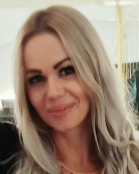 TOXICOLOGY
Research group
ASST. PROF. Aleksandra Buha Đorđević
Full bibliography: Faculty of Pharmacy Repository - FarFaR (link)